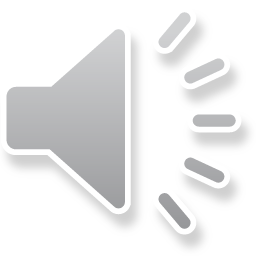 教育·课件·实用
工作计划|工作总结|教育培训|工作汇报|开学规划
讲课人：情缘素材   时间：2017年10月30日
[Speaker Notes: 更多模板请关注：https://haosc.taobao.com]
目录
3    教学过程
1    教学分析
4    教学反思
2    教学设计
01
教学分析
请替换文字内容
请替换文字内容
请替换文字内容
请替换文字内容
单击此处添加标题
在此输入您的标题
在此输入文字或图片，在此输入文字或图片，在此输入文字或图片，在此输入文字或图片
在此输入您的标题
在此输入文字或图片，在此输入文字或图片，在此输入文字或图片，在此输入文字或图片
在此输入您的标题
在此输入文字或图片，在此输入文字或图片，在此输入文字或图片，在此输入文字或图片
在此输入您的标题
在此输入文字或图片，在此输入文字或图片，在此输入文字或图片，在此输入文字或图片
在此输入您的标题
在此输入文字或图片，在此输入文字或图片，在此输入文字或图片，在此输入文字或图片
在此输入您的标题
在此输入文字或图片，在此输入文字或图片，在此输入文字或图片，在此输入文字或图片
1月
2月
3月
4月
5月
6月
7月
8月
9月
10月
11月
12月
在此输入您的标题
在此输入文字或图片，在此输入文字或图片，在此输入文字或图片，在此输入文字或图片
在此输入您的标题
在此输入文字或图片，在此输入文字或图片，在此输入文字或图片，在此输入文字或图片
在此输入您的标题
在此输入文字或图片，在此输入文字或图片，在此输入文字或图片，在此输入文字或图片
在此输入您的标题
在此输入文字或图片，在此输入文字或图片，在此输入文字或图片，在此输入文字或图片
在此输入您的标题
在此输入文字或图片，在此输入文字或图片，在此输入文字或图片，在此输入文字或图片
在此输入您的标题
在此输入文字或图片，在此输入文字或图片，在此输入文字或图片，在此输入文字或图片
单击此处添加标题
在此输入您的标题
在此输入您的文字，在此输入您的文字，在此输入您的文字在此输入您的文字，在此输入您的文字
在此输入您的标题
在此输入您的文字，在此输入您的文字，在此输入您的文字在此输入您的文字，在此输入您的文字
在此输入您的标题
在此输入您的文字，在此输入您的文字，在此输入您的文字，在此输入您的文字，在此输入您的文字，在此输入您的文字在此输入您的文字，在此输入您的文字
在此输入您的标题
在此输入您的文字，在此输入您的文字，在此输入您的文字在此输入您的文字，在此输入您的文字
在此输入您的标题
在此输入您的文字，在此输入您的文字，在此输入您的文字在此输入您的文字，在此输入您的文字
在此输入您的标题
在此输入您的文字，在此输入您的文字，在此输入您的文字在此输入您的文字，在此输入您的文字
在此输入您的标题
在此输入您的文字，在此输入您的文字，在此输入您的文字在此输入您的文字，在此输入您的文字
单击此处添加标题
30%
40%
60%
90%
在此输入您的标题
在此输入您的文字，在此输入您的文字，在此输入您的文字在此输入您的文字，在此输入您的文字
在此输入您的标题
在此输入您的文字，在此输入您的文字，在此输入您的文字在此输入您的文字，在此输入您的文字
在此输入您的标题
在此输入您的文字，在此输入您的文字，在此输入您的文字在此输入您的文字，在此输入您的文字
在此输入您的标题
在此输入您的文字，在此输入您的文字，在此输入您的文字在此输入您的文字，在此输入您的文字
单击此处添加标题
在此输入您的标题
在此输入您的文字，在此输入您的文字，在此输入您的文字在此输入您的文字
在此输入您的标题
在此输入您的文字，在此输入您的文字，在此输入您的文字在此输入您的文字
在此输入您的标题
在此输入您的标题
在此输入您的标题
在此输入您的标题
在此输入您的标题
在此输入您的标题
在此输入您的文字，在此输入您的文字，在此输入您的文字在此输入您的文字
在此输入您的标题
在此输入您的标题
在此输入您的标题
在此输入您的文字，在此输入您的文字，在此输入您的文字在此输入您的文字
单击此处添加标题
在此输入您的图表标题
在此输入您的图表所要说明文字，在此输入您的图表所要说明文字，在此输入您的图表所要说明文字，在此输入您的图表所要说明文字，在此输入您的图表所要说明文字在此输入您的图表所要说明文字，在此输入您的图表所要说明文字，在此输入您的图表所要说明文字，在此输入您的图表所要说明文字
在此输入您的图表标题
在此输入您的图表所要说明文字，在此输入您的图表所要说明文字，在此输入您的图表所要说明文字
在此输入您的图表标题
在此输入您的图表所要说明文字，在此输入您的图表所要说明文字，在此输入您的图表所要说明文字
在此输入您的图表标题
在此输入您的图表所要说明文字，在此输入您的图表所要说明文字，在此输入您的图表所要说明文字
单击此处添加标题
安阳
濮阳
鹤壁
新乡
焦作
济源
郑州
开封
60%
三门峡
商丘
洛阳
许昌
80%
平顶山
周口
漯河
90%
南阳
驻马店
90%
在此输入您的标题
在此输入您的文字，在此输入您的文字
在此输入您的标题
在此输入您的文字，在此输入您的文字
信阳
在此输入您的标题
在此输入您的文字，在此输入您的文字
在此输入您的标题
在此输入您的文字，在此输入您的文字
单击此处添加标题
100
100
90
90
100%
100%
80
80
90%
90%
70
70
60
60
80%
80%
50
50
70%
70%
70%
70%
70%
70%
40
40
30
30
20
20
50%
50%
10
10
40%
40%
0
0
名称
名称
名称
名称
名称
名称
名称
名称
在此输入图表的说明文字，在此输入图表的说明文字，在此输入图表的说明文字，在此输入图表的说明文字，在此输入图表的说明文字，在此输入图表的说明文字，在此输入图表的说明文字。
在此输入图表的说明文字，在此输入图表的说明文字，在此输入图表的说明文字，在此输入图表的说明文字，在此输入图表的说明文字，在此输入图表的说明文字，在此输入图表的说明文字。
02
教学设计
请替换文字内容
请替换文字内容
请替换文字内容
请替换文字内容
单击此处添加标题
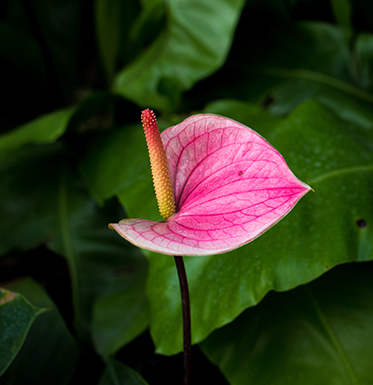 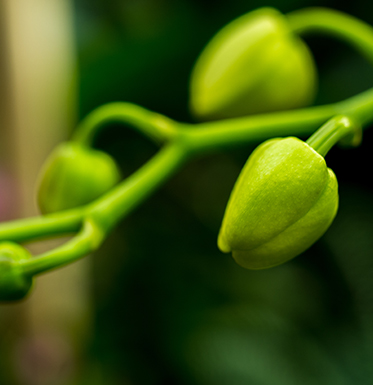 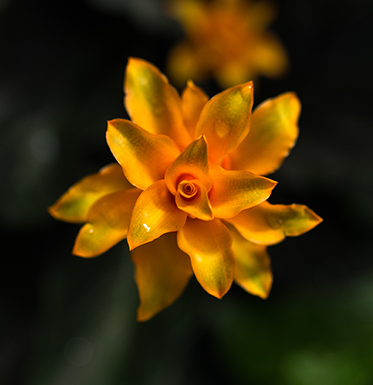 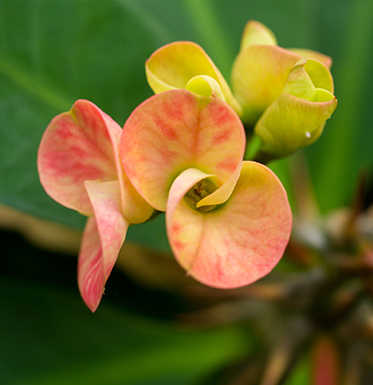 输入您第1季度项目名称
输入您第2季度项目名称
输入您第3季度项目名称
输入您第4季度项目名称
在此输入您的图表所要说明文字，在此输入您的图表所要说明文字，在此输入您的图表所要说明文字，在此输入您的图表所要说明文字
在此输入您的图表所要说明文字，在此输入您的图表所要说明文字
在此输入您的图表所要说明文字，在此输入您的图表所要说明文字，在此输入您的图表所要说明文字，在此输入您的图表所要说明文字
在此输入您的图表所要说明文字，在此输入您的图表所要说明文字
在此输入您的图表所要说明文字，在此输入您的图表所要说明文字，在此输入您的图表所要说明文字，在此输入您的图表所要说明文字
在此输入您的图表所要说明文字，在此输入您的图表所要说明文字
在此输入您的图表所要说明文字，在此输入您的图表所要说明文字，在此输入您的图表所要说明文字，在此输入您的图表所要说明文字
在此输入您的图表所要说明文字，在此输入您的图表所要说明文字
65%
75%
85%
100%
单击此处添加标题
在此输入您的标题
在此输入您的文字，在此输入您的文字，在此输入您的文字，在此输入您的文字，在此输入您的文字，在此输入您的文字，在此输入您的文字，在此输入您的文字，在此输入您的文字，在此输入您的文字，在此输入您的文字
在此输入您的文字，在此输入您的文字，在此输入您的文字，在此输入您的文字，在此输入您的文字，在此输入您的文字，在此输入您的文字
在此输入您的文字，在此输入您的文字，在此输入您的文字，在此输入您的文字，在此输入您的文字，在此输入您的文字，在此输入您的文字
在此输入您的文字，在此输入您的文字，在此输入您的文字，在此输入您的文字，在此输入您的文字，在此输入您的文字，在此输入您的文字
在此输入您的文字，在此输入您的文字，在此输入您的文字，在此输入您的文字，在此输入您的文字，在此输入您的文字，在此输入您的文字
在此输入您的文字，在此输入您的文字，在此输入您的文字，在此输入您的文字，在此输入您的文字，在此输入您的文字，在此输入您的文字
单击此处添加标题
100
100
90
90
80
80
70
70
100%
100%
60
60
50
50
90%
90%
40
40
80%
80%
30
30
70%
70%
70%
70%
70%
70%
20
20
10
10
0
0
50%
50%
40%
40%
名称
名称
名称
名称
名称
名称
名称
名称
在此输入图表的说明文字在此输入图表的说明文字在此输入图表的说明文字在此输入图表的说明文字在此输入图表的说明文字在此输入图表的说明文字在此输入图表的说明文字
在此输入图表的说明文字在此输入图表的说明文字在此输入图表的说明文字在此输入图表的说明文字在此输入图表的说明文字在此输入图表的说明文字在此输入图表的说明文字
单击此处添加标题
输入您的文字标题
在此输入您的图表所要说明文字，在此输入您的图表所要说明文字，在此输入您的图表
输入您的文字标题
在此输入您的图表所要说明文字，在此输入您的图表所要说明文字，在此输入您的图表
输入您的文字标题
在此输入您的图表所要说明文字，在此输入您的图表所要说明文字，在此输入您的图表
输入您的文字标题
在此输入您的图表所要说明文字，在此输入您的图表所要说明文字，在此输入您的图表
输入您的文字标题
在此输入您的图表所要说明文字，在此输入您的图表所要说明文字，在此输入您的图表
输入您的文字标题
在此输入您的图表所要说明文字，在此输入您的图表所要说明文字，在此输入您的图表
输入您的文字标题
在此输入您的图表所要说明文字，在此输入您的图表所要说明文字，在此输入您的图表
输入您的文字标题
在此输入您的图表所要说明文字，在此输入您的图表所要说明文字，在此输入您的图表
单击此处添加标题
100
90
80
70
60
50
40
30
20
10
0
在此输入标题
在此输入您的文字，在此输入您的文字，在此输入您的文字，在此输入您的文字，在此输入您的文字，在此输入您的文字，在此输入您的文字，在此输入您的文字，在此输入您的文字，在此输入您的文字，在此输入您的文字，在此输入您的文字，在此输入您的文字，在此输入您的文字，在此输入您的文字，在此输入您的文字，在此输入您的文字，在此输入您的文字，在此输入您的文字，在此输入您的文字
在此输入您的文字，在此输入您的文字，在此输入您的文字，在此输入您的文字，在此输入您的文字
输入标题
输入标题
输入标题
输入标题
输入标题
在此输入您的文字，在此输入您的文字，在此输入您的文字，在此输入您的文字，在此输入您的文字
在此输入您的文字，在此输入您的文字，在此输入您的文字，在此输入您的文字，在此输入您的文字
单击此处添加标题
输入您的文字
输入您的文字，输入您的文字，输入您的文字，输入您的文字
输入您的文字
输入您的文字，输入您的文字，输入您的文字，输入您的文字
输入您的文字
输入您的文字，输入您的文字，输入您的文字，输入您的文字
输入您的文字
输入您的文字，输入您的文字，输入您的文字，输入您的文字
输入您的文字
输入您的文字，输入您的文字，输入您的文字，输入您的文字
输入您的文字
输入您的文字，输入您的文字，输入您的文字，输入您的文字
输入您的文字
输入您的文字，输入您的文字，输入您的文字，输入您的文字
单击此处添加标题
在此输入您的文字标题
在此输入您的图表说明文字，在此输入您的图表说明文字，在此输入您的图表说明文字
在此输入您的文字标题
在此输入您的图表说明文字，在此输入您的图表说明文字，在此输入您的图表说明文字
在此输入您的文字标题
在此输入您的图表说明文字，在此输入您的图表说明文字，在此输入您的图表说明文字
在此输入您的文字标题
在此输入您的图表说明文字，在此输入您的图表说明文字，在此输入您的图表说明文字
在此输入您的文字标题
在此输入您的图表说明文字，在此输入您的图表说明文字，在此输入您的图表说明文字
在此输入您的文字标题
在此输入您的图表说明文字，在此输入您的图表说明文字，在此输入您的图表说明文字
03
教学过程
请替换文字内容
请替换文字内容
请替换文字内容
请替换文字内容
单击此处添加标题
在此输入您的标题
在此输入您的文字，在此输入您的文字，在此输入您的文字在此输入您的文字，在此输入您的文字
在此输入您的标题
在此输入您的文字，在此输入您的文字，在此输入您的文字在此输入您的文字，在此输入您的文字
在此输入您的标题
在此输入您的文字，在此输入您的文字，在此输入您的文字在此输入您的文字，在此输入您的文字
在此输入您的标题
在此输入您的文字，在此输入您的文字，在此输入您的文字在此输入您的文字，在此输入您的文字
在此输入您的标题
在此输入您的文字，在此输入您的文字，在此输入您的文字在此输入您的文字，在此输入您的文字
在此输入您的标题
在此输入您的文字，在此输入您的文字，在此输入您的文字在此输入您的文字，在此输入您的文字
单击此处添加标题
1季度
2季度
3季度
4季度
输入您的标题
输入该活动表扬的项目名称，输入该活动表扬的项目名称，输入该活动表扬的项目名称
输入该活动表扬的项目名称，输入该活动表扬的项目名称，输入该活动表扬的项目名称，输入该活动表扬的项目名称
输入您的标题
输入该活动表扬的项目名称，输入该活动表扬的项目名称，输入该活动表扬的项目名称
输入该活动表扬的项目名称，输入该活动表扬的项目名称，输入该活动表扬的项目名称，输入该活动表扬的项目名称
输入您的标题
输入该活动表扬的项目名称，输入该活动表扬的项目名称，输入该活动表扬的项目名称
输入该活动表扬的项目名称，输入该活动表扬的项目名称，输入该活动表扬的项目名称，输入该活动表扬的项目名称
输入您的标题
输入该活动表扬的项目名称，输入该活动表扬的项目名称，输入该活动表扬的项目名称
输入该活动表扬的项目名称，输入该活动表扬的项目名称，输入该活动表扬的项目名称，输入该活动表扬的项目名称
单击此处添加标题
在此输入您的标题
在此输入您的文字，在此输入您的文字，在此输入您的文字在此输入您的文字，在此输入您的文字
在此输入您的标题
在此输入您的文字，在此输入您的文字，在此输入您的文字在此输入您的文字，在此输入您的文字
在此输入您的标题
在此输入您的文字，在此输入您的文字，在此输入您的文字在此输入您的文字，在此输入您的文字
在此输入您的标题
在此输入您的文字，在此输入您的文字，在此输入您的文字在此输入您的文字，在此输入您的文字
在此输入您的标题
在此输入您的文字，在此输入您的文字，在此输入您的文字在此输入您的文字，在此输入您的文字
在此输入您的标题
在此输入您的文字，在此输入您的文字，在此输入您的文字在此输入您的文字，在此输入您的文字
单击此处添加标题
在此输入您的文字标题
在此输入您的图表说明文字，在此输入您的图表说明文字，在此输入您的图表说明文字
7
8
9
÷
在此输入您的文字标题
在此输入您的图表说明文字，在此输入您的图表说明文字，在此输入您的图表说明文字
4
5
6
×
在此输入您的文字标题
在此输入您的图表说明文字，在此输入您的图表说明文字，在此输入您的图表说明文字
1
2
3
—
0
●
+
=
在此输入您的文字标题
在此输入您的图表说明文字，在此输入您的图表说明文字，在此输入您的图表说明文字
单击此处添加标题
在此输入您的标题
在此输入您的文字，在此输入您的文字，在此输入您的文字在此输入您的文字，在此输入您的文字
在此输入您的标题
在此输入您的文字，在此输入您的文字，在此输入您的文字在此输入您的文字，在此输入您的文字
在此输入您的标题
在此输入您的文字，在此输入您的文字，在此输入您的文字在此输入您的文字，在此输入您的文字
在此输入您的标题
在此输入您的文字，在此输入您的文字，在此输入您的文字在此输入您的文字，在此输入您的文字
在此输入您的标题
在此输入您的文字，在此输入您的文字，在此输入您的文字在此输入您的文字，在此输入您的文字
单击此处添加标题
40%
50%
70%
90%
40%
在此输入您的标题
在此输入您的文字，在此输入您的文字，在此输入您的文字在此输入您的文字，在此输入您的文字
50%
在此输入您的标题
在此输入您的文字，在此输入您的文字，在此输入您的文字在此输入您的文字，在此输入您的文字
70%
在此输入您的标题
在此输入您的文字，在此输入您的文字，在此输入您的文字在此输入您的文字，在此输入您的文字
90%
在此输入您的标题
在此输入您的文字，在此输入您的文字，在此输入您的文字在此输入您的文字，在此输入您的文字
单击此处添加标题
在此输入您的标题
在此输入您的文字，在此输入您的文字，在此输入您的文字，在此输入您的文字在此输入您的文字，在此输入您的文字
在此输入您的标题
在此输入您的文字，在此输入您的文字，在此输入您的文字，在此输入您的文字在此输入您的文字，在此输入您的文字
在此输入您的标题
在此输入您的文字，在此输入您的文字，在此输入您的文字，在此输入您的文字在此输入您的文字，在此输入您的文字
在此输入您的标题
在此输入您的文字，在此输入您的文字，在此输入您的文字，在此输入您的文字在此输入您的文字，在此输入您的文字
04
教学反思
请替换文字内容
请替换文字内容
请替换文字内容
请替换文字内容
单击此处添加标题
在此输入您的标题
在此输入您的文字，在此输入您的文字，在此输入您的文字，在此输入您的文字，在此输入您的文字，在此输入您的文字，在此输入您的文字
在此输入您的文字，在此输入您的文字，在此输入您的文字，在此输入您的文字，在此输入您的文字，在此输入您的文字，在此输入您的文字，在此输入您的文字，在此输入您的文字
在此输入您的标题
在此输入您的文字，在此输入您的文字，在此输入您的文字，在此输入您的文字，在此输入您的文字，在此输入您的文字，在此输入您的文字
在此输入您的文字，在此输入您的文字，在此输入您的文字，在此输入您的文字，在此输入您的文字，在此输入您的文字，在此输入您的文字，在此输入您的文字，在此输入您的文字
在此输入您的标题
在此输入您的文字，在此输入您的文字，在此输入您的文字，在此输入您的文字，在此输入您的文字，在此输入您的文字，在此输入您的文字
在此输入您的文字，在此输入您的文字，在此输入您的文字，在此输入您的文字，在此输入您的文字，在此输入您的文字，在此输入您的文字，在此输入您的文字，在此输入您的文字
在此输入您的标题
在此输入您的文字，在此输入您的文字，在此输入您的文字，在此输入您的文字，在此输入您的文字，在此输入您的文字，在此输入您的文字
在此输入您的文字，在此输入您的文字，在此输入您的文字，在此输入您的文字，在此输入您的文字，在此输入您的文字，在此输入您的文字，在此输入您的文字，在此输入您的文字
单击此处添加标题
VS
2015
2016
70%
1季度
80%
90%
2季度
100%
40%
3季度
65%
90%
4季度
90%
90%
全 年
100%
单击此处添加标题
输入您的标题
在此输入您的图表说明文字，在此输入您的图表说明文字，在此输入您的图表说明文字，在此输入您的图表说明文字，在此输入您的图表说明文字，在此输入您的图表说明文字，在此输入您的图表说明文字，在此输入您的图表说明文字，在此输入您的图表说明文字，在此输入您的图表说明文字，在此输入您的图表说明文字，在此输入您的图表说明文字，在此输入您的图表说明文字，在此输入您的图表说明文字，在此输入您的图表说明文字
在此输入您的图表说明文字，在此输入您的图表说明文字，在此输入您的图表说明文字，在此输入您的图表说明文字，在此输入您的图表说明文字，在此输入您的图表说明文字，在此输入您的图表说明文字，在此输入您的图表说明文字
输入您的文字
输入您的文字，输入您的文字，输入您的文字，输入您的文字
输入您的文字
输入您的文字，输入您的文字，输入您的文字，输入您的文字
输入您的文字
输入您的文字，输入您的文字，输入您的文字，输入您的文字
输入您的文字
输入您的文字，输入您的文字，输入您的文字，输入您的文字
单击此处添加标题
在此输入标题
在此输入您的文字在此输入您的文字在此输入您的文字在此输入您的文字
在此输入标题
在此输入您的文字在此输入您的文字在此输入您的文字在此输入您的文字
在此输入标题
在此输入您的文字在此输入您的文字在此输入您的文字在此输入您的文字
在此输入标题
在此输入您的文字在此输入您的文字在此输入您的文字在此输入您的文字
在此输入标题
在此输入您的文字在此输入您的文字在此输入您的文字在此输入您的文字
在此输入标题
在此输入您的文字在此输入您的文字在此输入您的文字在此输入您的文字
在此输入标题
在此输入您的文字在此输入您的文字在此输入您的文字在此输入您的文字
单击此处添加标题
在此输入您的文字，在此输入您的文字，在此输入您的文字，在此输入您的文字，在此输入您的文字，在此输入您的文字，在此输入您的文字
在此输入您的文字，在此输入您的文字，在此输入您的文字，在此输入您的文字，在此输入您的文字，在此输入您的文字，在此输入您的文字
在此输入您的文字，在此输入您的文字，在此输入您的文字，在此输入您的文字，在此输入您的文字，在此输入您的文字，在此输入您的文字
在此输入您的文字，在此输入您的文字，在此输入您的文字，在此输入您的文字，在此输入您的文字，在此输入您的文字，在此输入您的文字
在此输入您的文字，在此输入您的文字，在此输入您的文字，在此输入您的文字，在此输入您的文字，在此输入您的文字，在此输入您的文字
单击此处添加标题
输入您的文字
输入您的文字，输入您的文字，输入您的文字，输入您的文字，输入您的文字，输入您的文字，输入您的文字，输入您的文字，输入您的文字，输入您的文字，输入您的文字，输入您的文字
输入您的文字
输入您的文字，输入您的文字，输入您的文字，输入您的文字，输入您的文字，输入您的文字，输入您的文字，输入您的文字，输入您的文字，输入您的文字，输入您的文字，输入您的文字
输入您的文字
输入您的文字，输入您的文字，输入您的文字，输入您的文字，输入您的文字，输入您的文字，输入您的文字，输入您的文字，输入您的文字，输入您的文字，输入您的文字，输入您的文字
输入您的文字
输入您的文字，输入您的文字，输入您的文字，输入您的文字，输入您的文字，输入您的文字，输入您的文字，输入您的文字，输入您的文字，输入您的文字，输入您的文字，输入您的文字
单击此处添加标题
在此输入您的标题
在此输入您的文字，在此输入您的文字，在此输入您的文字在此输入您的文字，在此输入您的文字
在此输入您的标题
在此输入您的文字，在此输入您的文字，在此输入您的文字在此输入您的文字，在此输入您的文字
在此输入您的标题
在此输入您的文字，在此输入您的文字，在此输入您的文字在此输入您的文字，在此输入您的文字
在此输入您的标题
在此输入您的文字，在此输入您的文字，在此输入您的文字在此输入您的文字，在此输入您的文字
谢谢观看
工作计划|工作总结|教育培训|工作汇报|开学规划
讲课人：情缘素材   时间：2017年10月30日